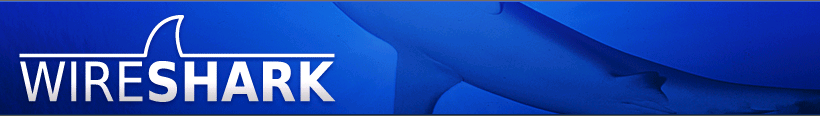 ITIS2110
Lab 8
Scenario
There are web network problems at your site
Your manager has assigned you to track down the problem
He “highly” suggests you use Wireshark to troubleshoot
Wireshark overview
Acknowledge
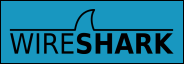 This document is basically a digest from  “Wireshark User's Guide 25114 for Wireshark 1.0.0”
You can download the software and document at www.wireshark.org
http://wiki.wireshark.org
All logos and trademarks in this document are property of their respective owner.
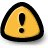 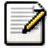 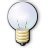 What is Wireshark?
Wireshark is a network packet/protocol analyzer 
A network packet analyzer will try to capture network packets and tries to display that packet data as detailed as possible
It will format known protocols to make them more easily read
Wireshark is perhaps one of the best open source packet analyzers available today for UNIX and Windows
Some intended purposes
Network administrators use it to 
troubleshoot network problems
Network security engineers use it to 
examine security problems
Developers use it to 
debug protocol implementations
People use it to 
learn network protocol internals
Wireshark isn't an intrusion detection system (ids)
Wireshark will not manipulate things on the network
Only monitors data visible on the port it is connected to
Install under Windows
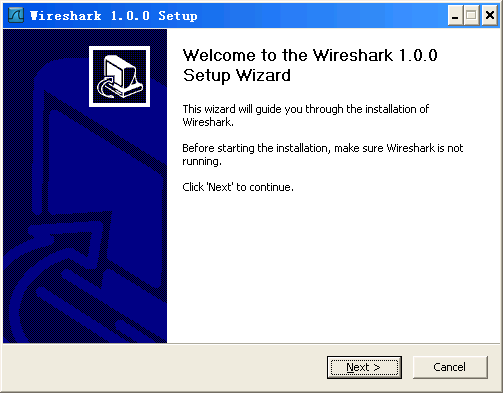 Download
Install
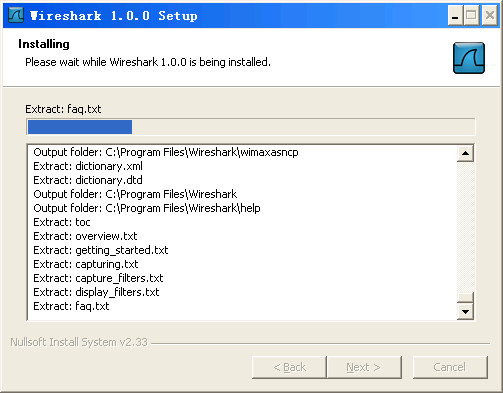 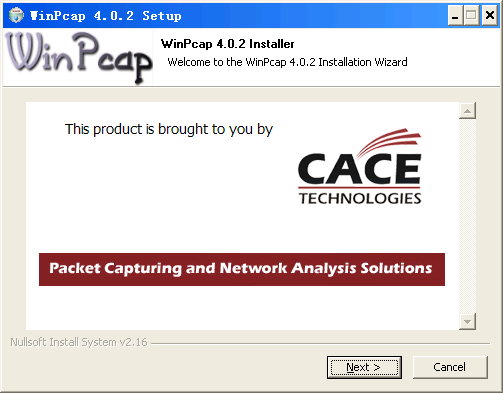 Install under Debian/ Ubuntu
# apt-get install wireshark
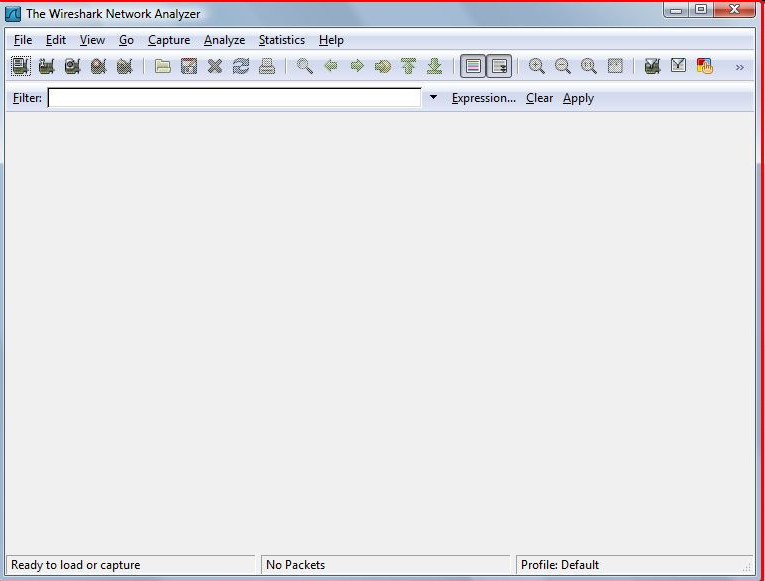 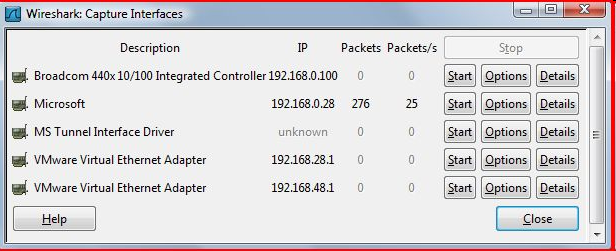 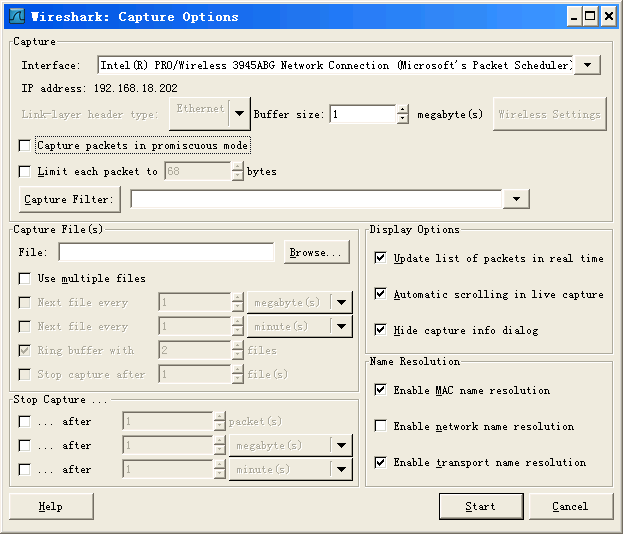 Configuration
This checkbox allows you to specify that Wireshark should put the interface in promiscuous mode when capturing. If you do not specify this, Wireshark will only capture the packets going to or from your computer (not all packets on your LAN segment).
IMPORTANT
In the real world: 
TURN PROMISCUOUS MODE OFF! 
IF YOU'RE AT WORK, YOUR NETWORK ADMINISTRATOR MAY SEE YOU RUNNING IN PROMISCUOUS MODE 
SOMEBODY MAY DECIDE TO FIRE YOU FOR THAT
Videos
Wireshark Introduction
http://media-2.cacetech.com/video/wireshark/introduction-to-wireshark/ 
Hak5 Wireshark
http://hak5.org/episodes/haktip-64
More resources
http://wiki.wireshark.org
http://www.wireshark.org/docs/ 

Look on lab302-web.hades.lab for manual
also at
file:///student/ajkombol/Wireshark 
Has a large and chunked version
Lab	8
Install Wireshark via terminal
Learn how to use
Capture some data
Some specific Web (http) traffic
ARP and DHCP
Wireshark has options to save text data
Submit a report
20 pts
Notes
rcp vs scp
rcp: remote copy
Pure ascii/binary copy
scp: secure copy
Encrypts date before sending it
When would rcp be better than scp?
See what happens on your machines when you compare rcp vs. scp
Note: someone decided to “help” you
Try the fix
Install the rsh-client on your VM
Why doesn’t the fix “work”
Notes
SSH
Secure logon to another system
This is where the default prompt on the Linux systems pays off!
uid@system:dir
Wireshark
Although Wireshark is a GUI it works with text data
Document as text